HFNY Accreditation 101

Best Practice Standards 6, 10 & 11
MIS Reports
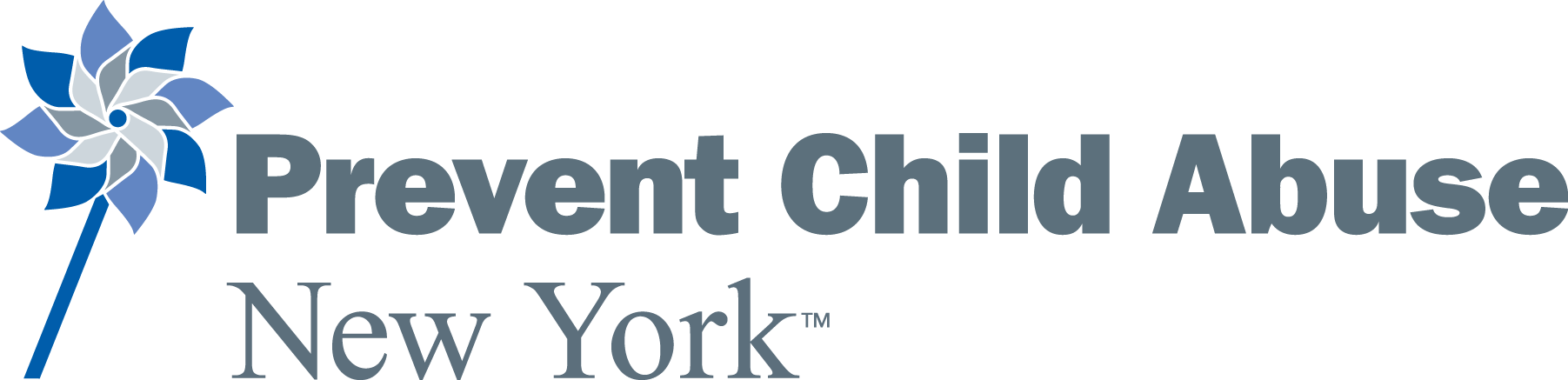 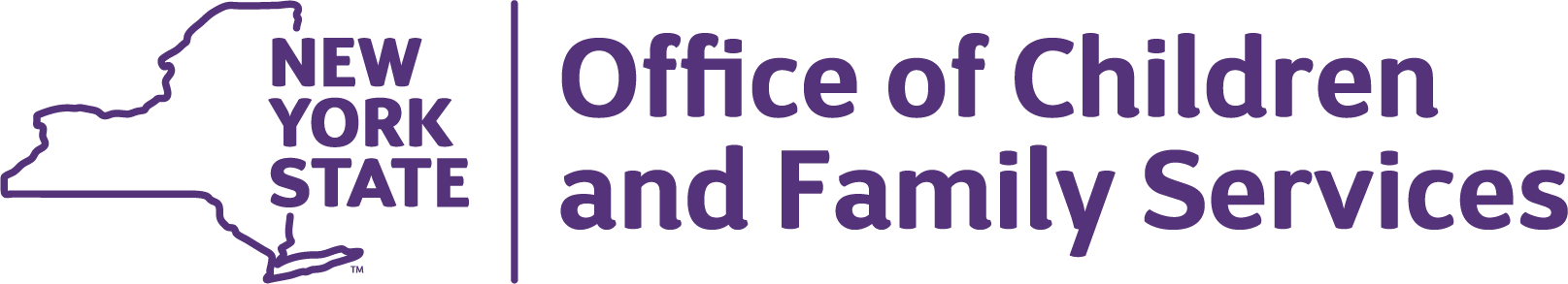 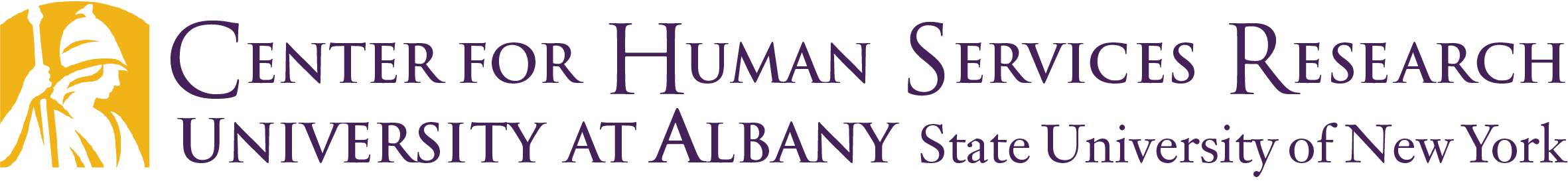 June 7, 2023
[Speaker Notes: Session will be recorded and uploaded to the HFNY website
We’ll leave time for questions at the end of this session but please feel free to put questions in the chat as we go along, and we’ll work to answer all of them at the end.]
Today’s agenda

Accreditation Timeline
Healthy Families America Tips/Trends on Accreditation 
Self Study and BPS 6, 10 and 11
Walkthrough of MIS reports for BPS 6, 10 & 11
Self Study Submission
Questions
[Speaker Notes: Here is the agenda for today. We will take a quick look at the Accreditation Timeline, we will go over some HFA tips and trends that I learned of from our national TA specialist. We will then talk about the self study and what is required for BPS 6, 10 and 11. Corinne will walk through the MIS reports for BPS 6,10, and 11. We will talk about what you will be submitting for the self study and then we will see what questions you have.]
Accreditation Timeline - updates
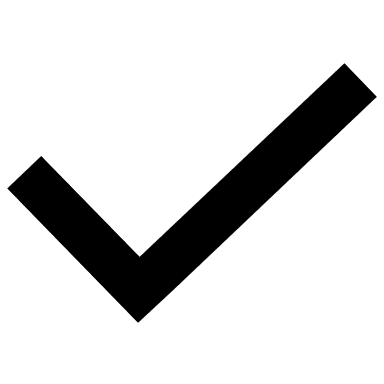 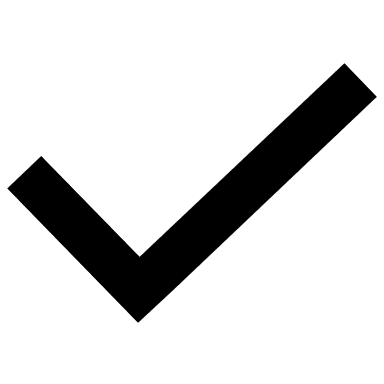 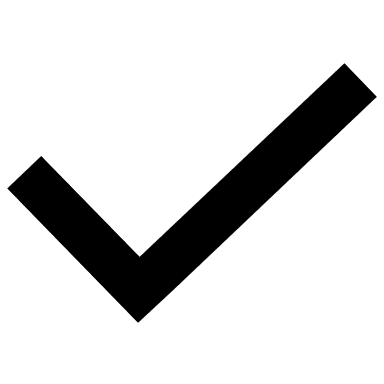 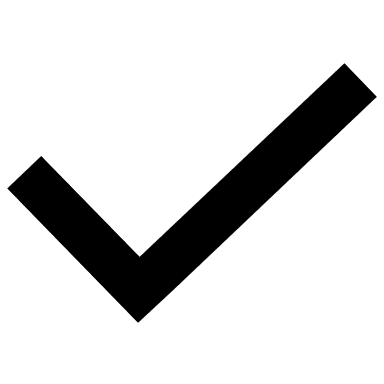 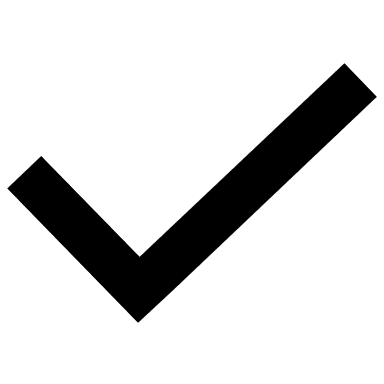 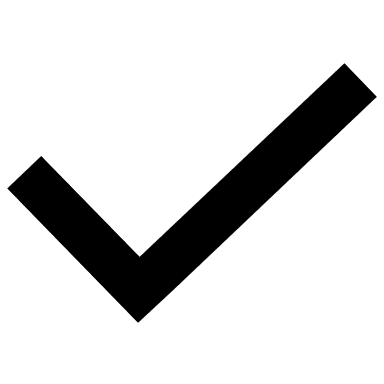 [Speaker Notes: Here we are in July for 101 number 6. Next month we will be focusing on the updates to Child Abuse and Neglect reporting based on the new BPS and discussing supervision and the self study. In September we will be discussing BPS 7,8 and 9 with an emphasis on 9 because much of those items are part of the self study. In October we will be looking at PI’s and out BPS topics for October and November will be TBD based on what is needed as we monitor the self study entries.]
Healthy Families America Tips and Trends on Accreditation for 8th Edition
Organizing your Policy and Procedures
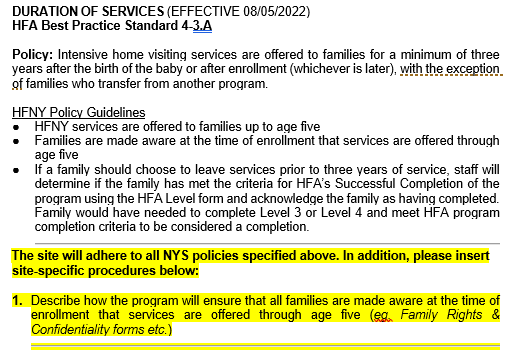 [Speaker Notes: Our national TA specialist shared some tips and trends based on preliminary findings from site visits with the 8th edition. The first one we wanted to discuss today is about policy and procedure. Please ensure that your procedure is inserted directly under the HFNY policy. Some issues they have noticed for some sites is that the procedures are separate from policy which makes it challenging for Peer Reviewers to score because it can look as though the site is missing information. For example, in the HFNY policy the committee used the HFA checklist to ensure we covered all requirements of the policy but that doesn’t mean your specific procedures has everything. If you separate your procedures from the HFNY policy, you will most likely score out. Please arrange your policy and procedures in the above format to ensure they stay together, and all information is included.]
Healthy Families America Tips and Trends on Accreditation for 8th Edition
Organizing your Policy and Procedures
Site Procedure
HFNY Policy
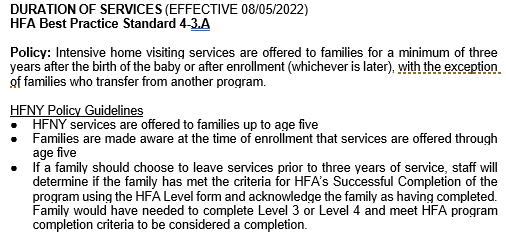 [Speaker Notes: An example of what not to do. You shouldn’t have a HFNY policy “manual” and the a set of procedures. Everything should be together.]
Healthy Families America Tips and Trends on Accreditation for 8th Edition
Family Rights and Confidentiality GA-3A/B
HFNY programs are now required to use this form with all newly enrolled families as of April 20, 2023. For existing families, programs will need to have enrolled families sign this updated form to replace the current form your program is using. We ask that all existing families have the new HFNY Service Agreement and Rights and Confidentiality form signed by August 14, 2023.  HFNY Rights and Confidentiality 4.3.23 For Distribution

Reminder HFNY Service Agreement, and the Rights and Confidentiality form has been translated into different languages. Programs can download the documents from the MIS. To find them,  go to Help and Docs, click on Paper Forms and add HFNY Rights to the search box.  That should bring all 5 documents and you can select the appropriate language to download.
[Speaker Notes: Family Rights and Confidentiality was another BPS they noticed was out in some of the recent visits because not all bullets outlined in the BPS were in the forms that families sign. This is an essential standard for GA-3B. HFNY created a standardized Family Service Agreement and Rights and Confidentiality Form. HFNY programs are now required to use this form with all newly enrolled families as of April 20, 2023. For existing families, programs will need to have enrolled families sign this updated form to replace the current form your program is using. We ask that all existing families have the new HFNY Service Agreement and Rights and Confidentiality form signed by August 14, 2023. This form ensures everything needed for GA-3A and GA-3B are included. 

Reminder HFNY Service Agreement, and the Rights and Confidentiality form has been translated into different languages. Programs can download the documents from the MIS. To find them,  go to Help and Docs, click on Paper Forms and add HFNY Rights to the search box.  That should bring all 5 documents and you can select the appropriate language to download.]
Healthy Families America Tips and Trends on Accreditation for 8th Edition
Job Descriptions for All Staff (9-1A through 9-1D)
Screening and selection of Program Managers includes, but is not limited to:
A solid understanding of and experience in managing diverse staff with humility 
Administrative experience in human service or related field including experience in quality assurance and continuous quality improvement 
Master’s degree in public health or human services administration or fields related to working with children and families, or bachelor’s degree in these fields with 3 years of relevant experience, or less than a bachelor’s degree but with commensurate HFA experience 
Willingness to engage in building reflective practice (e.g., capacity for introspection, communicating awareness of self in relation to others, recognizing value of supervision, etc.) 
Infant mental health endorsement preferred
Final selection for all Program Managers (resumes) must be sent to Central Administration for review and feedback for consideration prior to hire
If a Program Manager candidate does not meet all the hiring criteria, the site must provide the justification for hire along with the candidate’s resume to Central Administration prior to hire. In addition, a Staff Development Plan must be developed, implemented and kept on file at the site
[Speaker Notes: I know we aren’t talking about 9-1A-91D until September but I thought it was important to highlight this now so adjustments can be made if needed. Job descriptions MUST include all bullets in the BPS. One of the trends noticed was that some of the information in the bullets were not included in job descriptions and sites scored out for this.]
Healthy Families America Tips and Trends on Accreditation for 8th Edition
Job Descriptions for All Staff (9-1A through 9-1D)
Screening and selection of Supervisors includes, but is not limited to:
Master’s degree in human services or fields related to working with children and families, or bachelor’s degree in these fields with three years of relevant experience, or less than a bachelor’s degree but with commensurate HFA experience
A solid understanding of or experience in supervising diverse staff with humility, as well as providing support to staff in stressful work environments
Knowledge of infant and child development and parent-child attachment.
Experience with family services which embrace the concepts of family-centered and strengths-based service provision
Knowledge of parent-infant health and dynamics of child abuse and neglect
Experience supporting culturally diverse communities/families 
Experience in home visiting with a strong background in early childhood prevention services 
Willingness to engage in building reflective practice (e.g., capacity for introspection, communicating awareness of self in relation to others, recognizing value of supervision, etc.)
Infant mental health endorsement preferred
Experience with reflective practice preferred
If a Supervisor candidate does not meet all the hiring criteria the site must provide the justification for hire along with the candidate’s resume to Central Administration prior to hire. In addition, a Staff Development Plan must be developed, implemented and kept on file at the site
[Speaker Notes: Here are the requirements from the BPS for supervisors]
Healthy Families America Tips and Trends on Accreditation for 8th Edition
Job Descriptions for All Staff (9-1A through 9-1D)
Screening and selection of Direct Service Staff (including volunteers and interns performing the same function as paid staff) includes, but is not limited to:

Minimum of a high school diploma or equivalent, college coursework preferred. 
Experience in working with or providing services to children and families
An ability to establish trusting relationships
Acceptance of individual differences
Experience and humility to work with the culturally diverse families 
Knowledge of infant and child development
Willing to engage in building reflective capacity (e.g., capacity for introspection, communicating awareness of self in relation to others, recognizing value of supervision, etc.) 
Infant mental health endorsement preferred
Direct Service Staff must meet the educational criteria in order to be hired. However, if a direct service staff candidate does not meet all the experiential criteria, the site must keep a Staff Development Plan on file at the site along with the candidate’s resume. 
Justifications for hire are NOT required for Direct Service Staff per the HFA BPS
[Speaker Notes: Here are the qualifications for direct staff. One thing to note in particular the national TA specialist mentioned for direct service staff the highlighted bullet above stating infant mental health endorsement preferred was something they saw missing frequently. Check your job descriptions and update as needed now. 

We will continue to share any trends or lessons learned to help us prepare.]
Best Practice Standard 6
HFNY Accreditation Tool and Policies and Procedures

 BPS 6 has five policies 6-1A, 6-2A, 6-3A, 6-4A, 6-5A
Consider checking your policy and procedures against the Accreditation tool to ensure you have all you want/need included for procedures. If you do update any procedures, you must send the updated procedure to your PCM for review and approval.
[Speaker Notes: Looking at BPS 6 and the tables of documentation, most of the self study requirements for BPS are policies. There are 5 policies in this standard. The other self study items are reports for 6-3D, 6-5B, 6-5C and 6-5D. Like with all policies and procedures, consider double checking your policy and procedures against the Accreditation tool to ensure you have all you want/need included for procedures. If you do update any procedures, you must send the updated procedure to your PCM for review and approval. HFNY policies should not be altered.]
Best Practice Standard 10
All documentation for this standard will be found in the self study. This includes policies and MIS reports to show evidence of trainings. 
10-1 Training Policy 
10-2 A-H Orientation Trainings (MIS report)
10-2D Orientation to Child Abuse and Neglect (MIS report) Safety Standard (to score a 2 all recent staff must have this orientation completed PRIOR to working with families) 
10-3A Stop Gap Training Policy 
10-4 A-C Core Training completion (MIS report) Essential Standard (to score a 2 all recent staff must have Core completed within timeframes of hire for role)  
10-5 Implementation Training (MIS Report) (Program Managers only) 
10-6 A-D Tools Training (ASQ, CCI, depression screening) (MIS report)
[Speaker Notes: BPS 10 has all documentation included in the self study in the form of policy and procedures or data reports. Please note that 10-2D is a safety standard and to score a 2 all recent staff must have this orientation completed PRIOR to working with families. 104A-C are the core trainings and are considered essential standards. To score a 2, all recent staff must have completed core within the expected timeframes for their role. If you have any staff missing trainings, have them take the training right away even if out of the timeframe. It is always better to have the training late than not at all.]
Best Practice Standard 11
All documentation for this standard will be found in the self study and consists of MIS reports to show evidence of trainings. 
11-1A-D Three month Wrap Arounds (MIS report)
11-2 A-G Six Month Wrap Arounds (MIS report)
11-3E Twelve Month Wraparounds (MIS report)
11-4A Ongoing Training (MIS report)
11-4B Annual Child Abuse and Neglect Training (MIS report)
11-4C Annual Diversity, Equity and Inclusion Training (MIS report)
[Speaker Notes: BPS 11 is the same where all documentation for this standard is found in the self study. It is all MIS reports to show evidence of the trainings. These are the wraparounds, ongoing training for staff and the annual trainings for child abuse and neglect and the DEI trainings. Remember not all staff have to take the same CAN or DEI trainings. Consider needs of the staff, professional development and skill development and what will best support the staff for these two trainings.]
Accreditation and MIS
Reports for Best Practice Standards 6, 10 and 11
[Speaker Notes: I will turn it over to Corinne to discuss/show the MIS reports.]
BPS # 6-1 Service Plan reports
Analysis/Active Service Plan Analysis- Tracks active SPs for all cases since 2021 and with an assessment date prior to 2/3/23 (date policy went into effect)

Accreditation/6-1.B Service Plan Analysis- Tracks active SPs for cases with an assessment as of 2/3/23. 
Initiated within timeframe? 
Discussed during supervision?
BPS # 6-2 Family Goal Plan
All enrolled families have at least 1 active goal, at all times

FSS and Sup review progress

Report defaults to past year but we can select dates to capture recent practice
BPS # 6-3 CHEERS Check-in-Observations
Tracks that all children over 12 months have at least 2 CCIs completed per year until the age of 3

Two scores are calculated:
Overall: derived from dividing the count of TCs that met, by the total number of TCs included in the report. Used to calculate the 90% threshold required by the BPS.
Recent Practice: derived from dividing the number of TCs that met the recent practice standard (1 form in the last 6 months) by the total number of TCs. 
Because we haven’t had more than 6 months of data yet using the updated policy, the overall % looks better and the recent practice might be under the threshold.
Refer to the policy to make sure you are using the suggested schedule.
Use QA report to see who you are missing.
BPS # 6-4.C/D Promoting Child Development and Health and Safety Practices
Tracks required and recommended topics discussed with families with a first content visit on or after 7/15/23

Required and recommended topics are discussed within 1, 2 and 4 months of the first content visit

See the Reference Table on Policy #6 HFNY Critical Health and Safety List or follow this link https://docs.google.com/document/d/1f5ZV_1ZY44WQTiL9CrA69MmVKRNWy9C0_gVKXlvBXw/edit to make sure home visitors are using the correct boxes in the HVLog to document the discussions.

Please note: this report is not required by HFA. The self study does not include anything for 6-4B, C or D. These are all on site documentation review of case records and interviews. The report is helpful for QA and ensuring topics are discussed as required. Please see Policy 6-4A for more details on the required topics to be discussed.
BPS # 6-5 Ages and Stages Questionnaire
6-5.B ASQ Developmental Screening- Summary tracks all children receive ASQs at least twice annually up to the age of 3 and once annually after that.

A minimum threshold of 90 % is required

6-5.C ASQ-SE Developmental Screening- Summary tracks all children receive ASQ- SEs at least once annually

A minimum threshold of 90 % is required

6-5.D Developmental Delay Tracking and Follow Up Tracks all suspected delays, whether the referral was made or not, to what agency and any  follow-up: Were services received? If the answer is ‘no’ a reason will be listed
BPS #10 and 11 Training
New Training BPS Report tracks all trainings for staff hired in the past 5 years

Training list changed with BPS 8th edition. Follow the New Hire Training Checklist for those hired as of 1/1/22and use the MIS codes listed to enter the trainings https://www.healthyfamiliesnewyork.org/Staff/Documents/New%20Hire%20Training%20Checklist%205.16.23.pdf

Trainings should be completed even if late, and entered to the MIS

10-2H used to be a 12-month wraparound (11-3). Staff hired during 2021 who did not complete 11-3 need to take the Orientation and will show as late

Use the Required Topics report to monitor what training is needed in the future months or is missing
Self Study Submission
What am I submitting January 5th? 
Policies and Procedures 
Annual Service Review and Equity Plan 
Last completed Quarterly Reports for most recent 4 quarters (this will depend on contract start date)
July-2022-2023 quarters 3rd and 4th 2023-2024 1st and 2nd 
September 2022-2023 quarters 2nd, 3rd and 4th and 2023-2024 1st 
October 2022-2023 quarters 1-4 
December 2022-2023 quarters 1-4 
MIS Reports 
Human Resources info (interview questions, job postings, resumes and staff development plans etc…) 
Use Accreditation tool to see breakdown of self study submission by BPS and where to find the info; ASR, Quarterly Reports, MIS reports, HR
[Speaker Notes: Your self study will consist of the following information which you will be adding to the SharePoint as you complete these tasks.
Finalized Policies and Procedures (approved by PCM)
Annual Service Review and Equity Plan 
Quarterly Reports for the last 4 completed quarters
MIS Reports (Accreditation tool will be updated to add report names for each self study section so you know what reports to include. You will want to run these and upload closer to the submission date of January 5th to get your most recent data for recent practice.
Human Resources info-standardized interview questions, job postings, staff resumes, and staff development plans if applicable 
Use Accreditation tool to see breakdown of self study submission by BPS and where to find the info; ASR, Quarterly Reports, MIS reports, HR]
QUESTIONS??
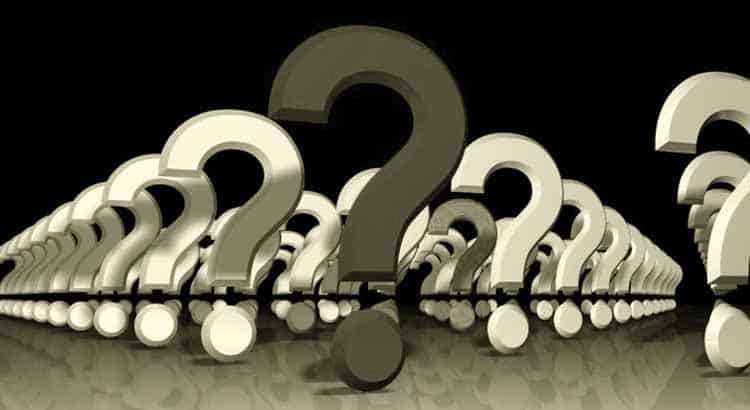 Questions on Self Study
For questions related to setting up an Outlook account to enable use of SharePoint, please reach out to Claudia Miranda-Julian. 
	Claudia.Miranda-Julian@ocfs.ny.gov

For questions related to interfacing with SharePoint, please reach out to your accreditation OCFS program contract manager.
By your next Office Hours session
If you haven’t already, start uploading final policies and procedures into your SharePoint Self Study Folder 

Run MIS Training reports to check on completion for staff 

Please reach out to your Accreditation PCM with any questions that can’t wait

Please respond to any of your Accreditation PCM’s requests (doodle polls, emails, phone calls, etc.)

Please make sure your Contract Dates are updated in MIS
Supporting Families 
Right From the Start
Questions?
Allison.Contento@ocfs.ny.gov
Melanie.Schraa@ocfs.ny.gov
Suzan.Harry@ocfs.ny.gov
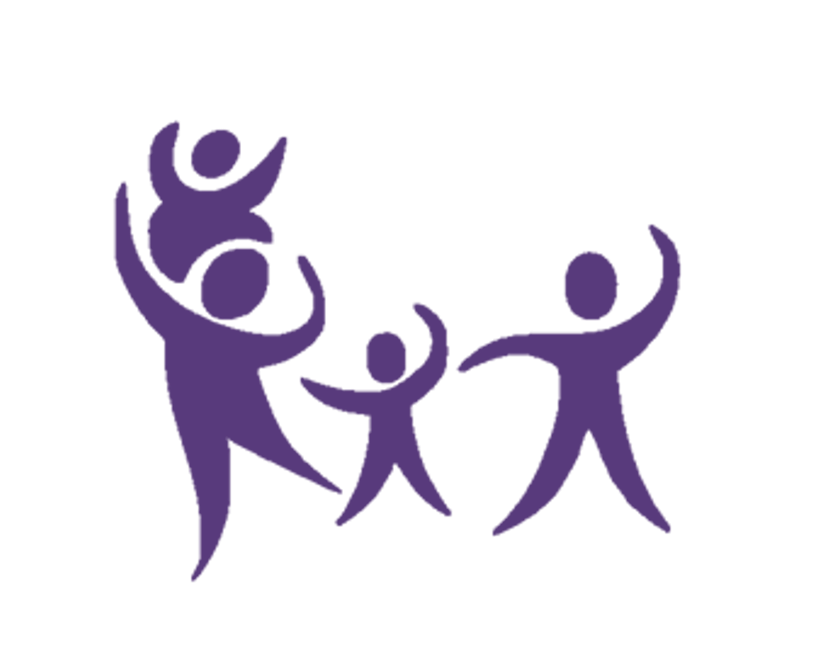